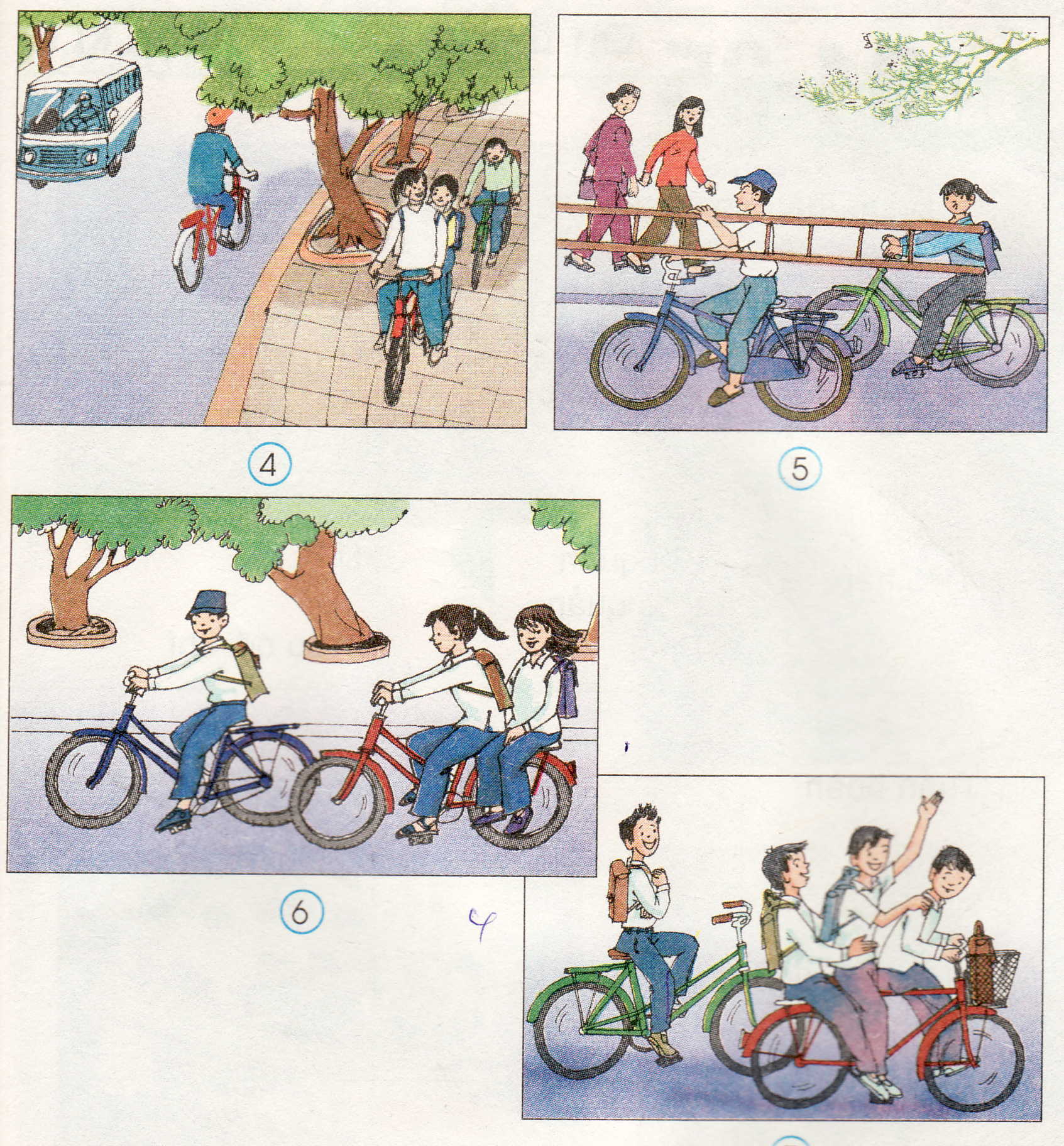 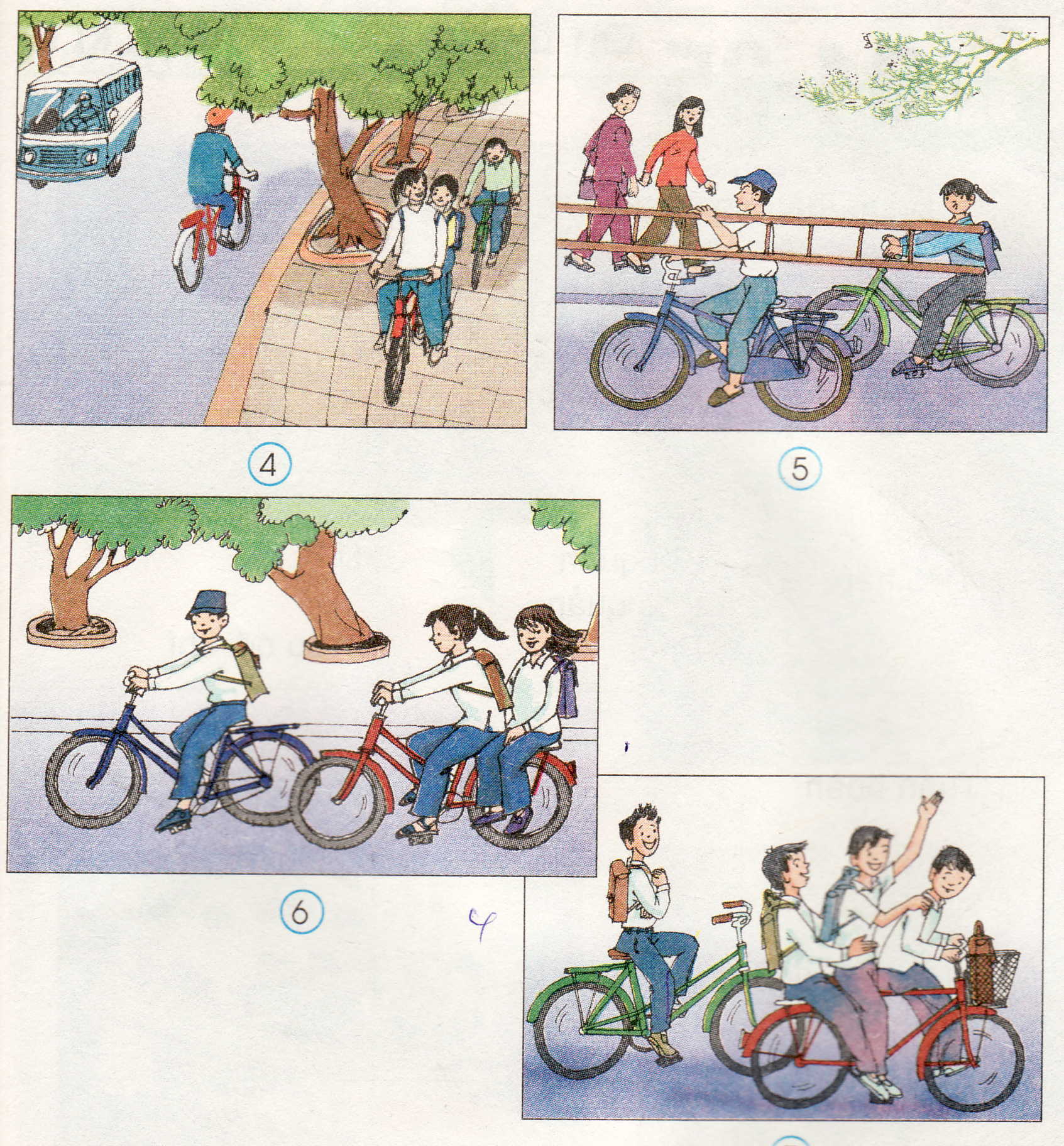 AN TOÀN KHI ĐI XE ĐẠP
Tự nhiên-xã hội:
1/ Đi đúng, đi sai luật giao thông.
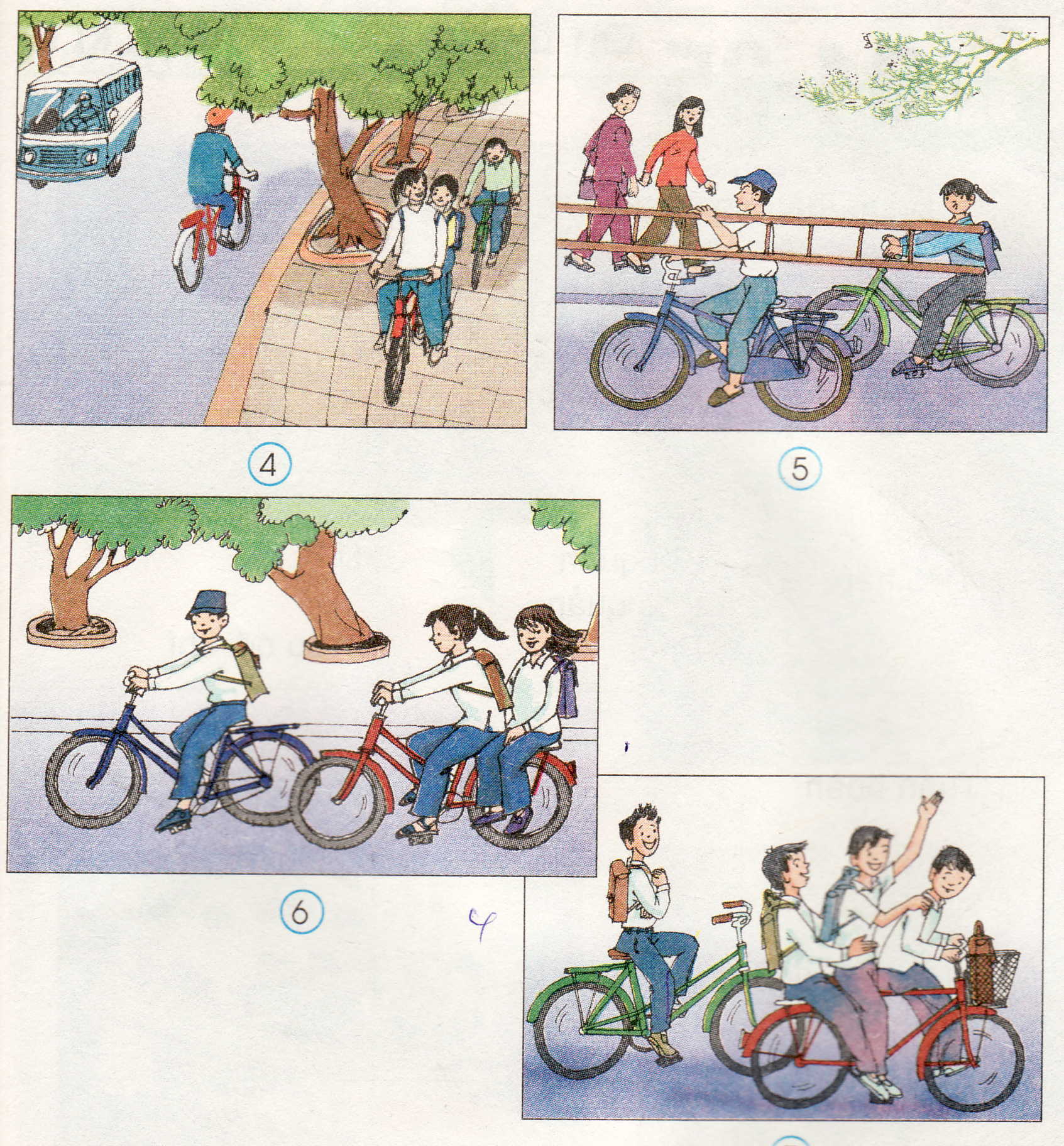 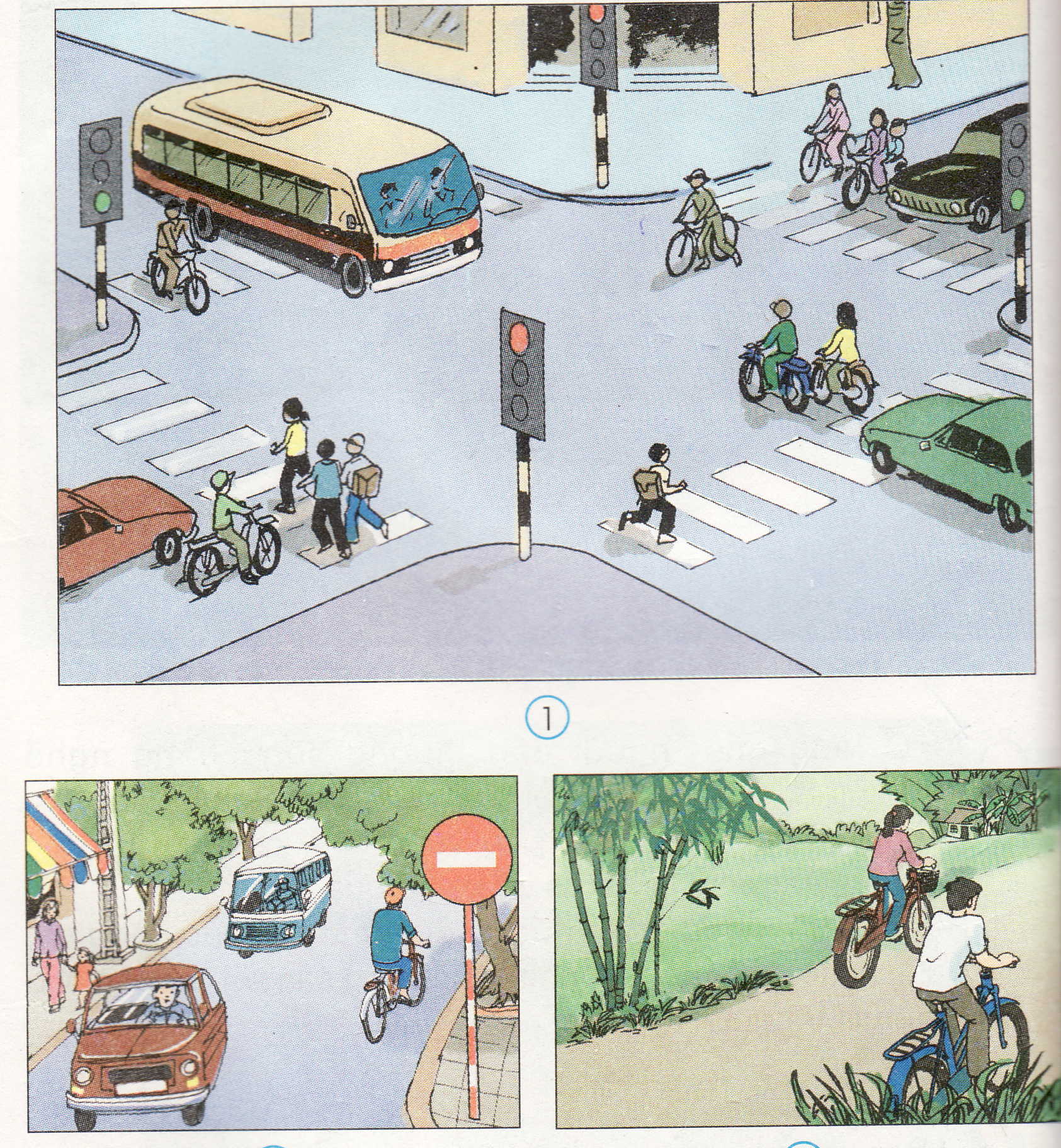 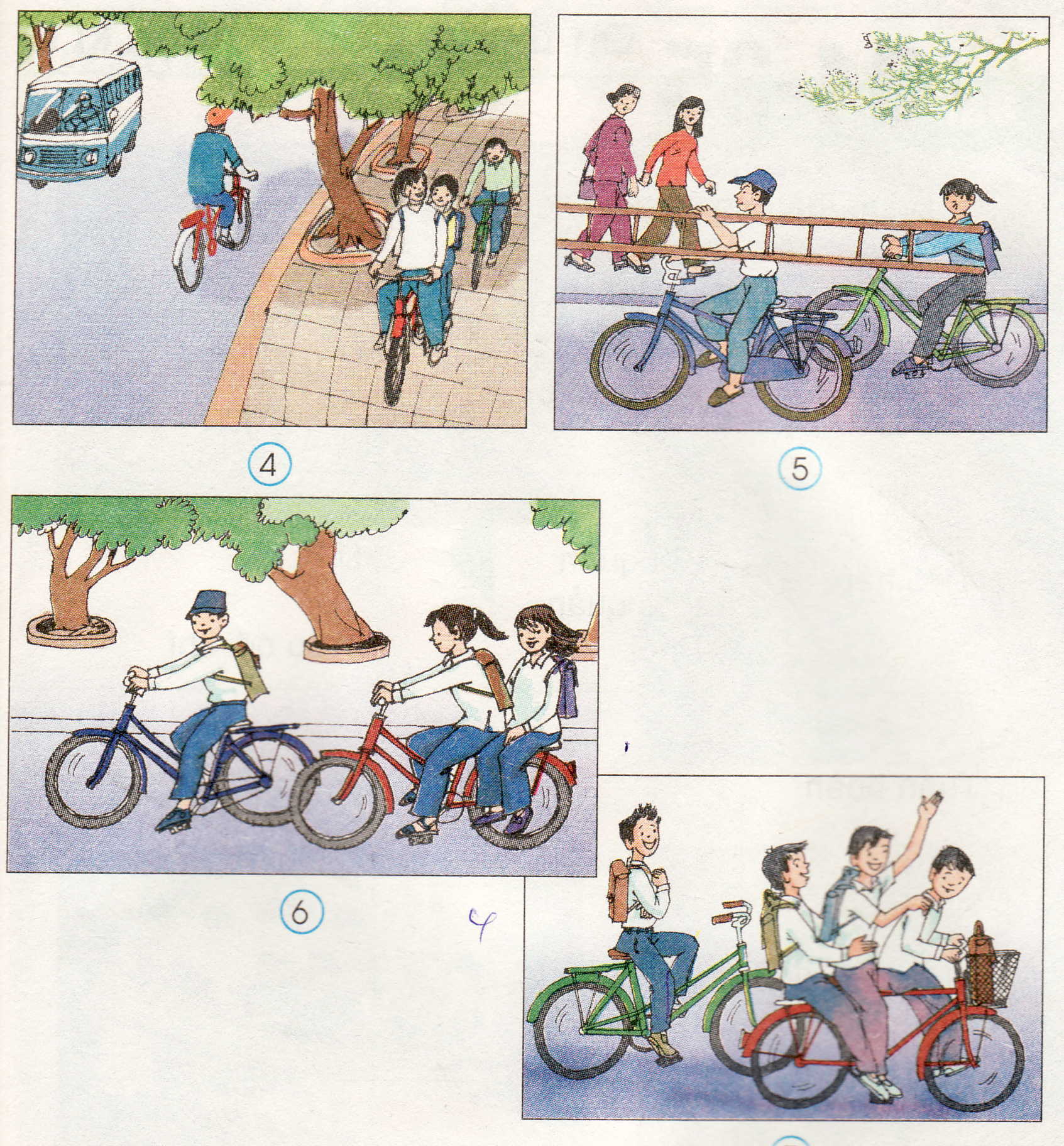 AN TOÀN KHI ĐI XE ĐẠP
Tự nhiên-xã hội:
1/ Đi đúng, đi sai luật giao thông.
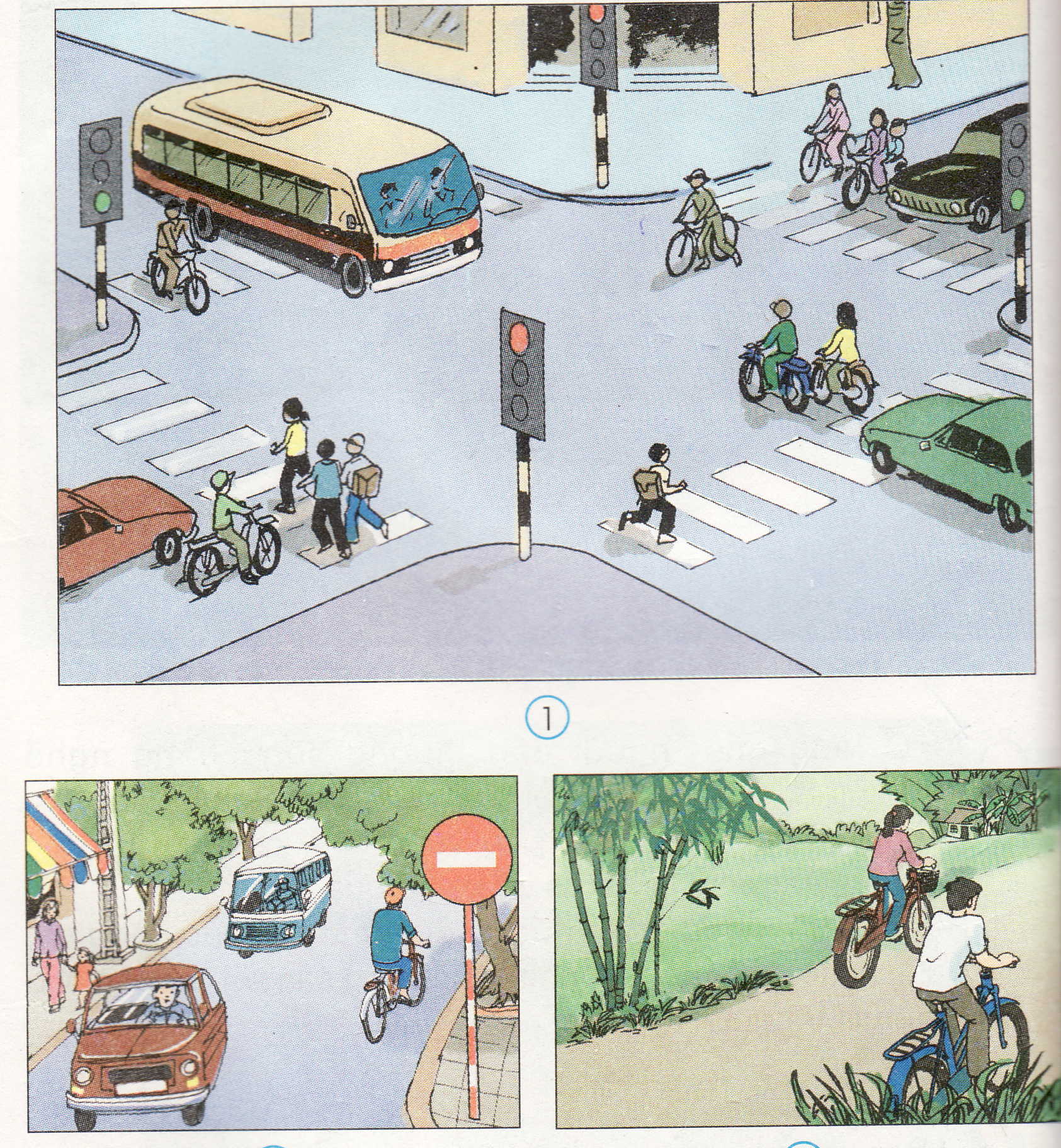 Hình bên ai đi đúng, ai đi sai luật giao thông?
AN TOÀN KHI ĐI XE ĐẠP
Tự nhiên-xã hội:
1/ Đi đúng, đi sai luật giao thông.
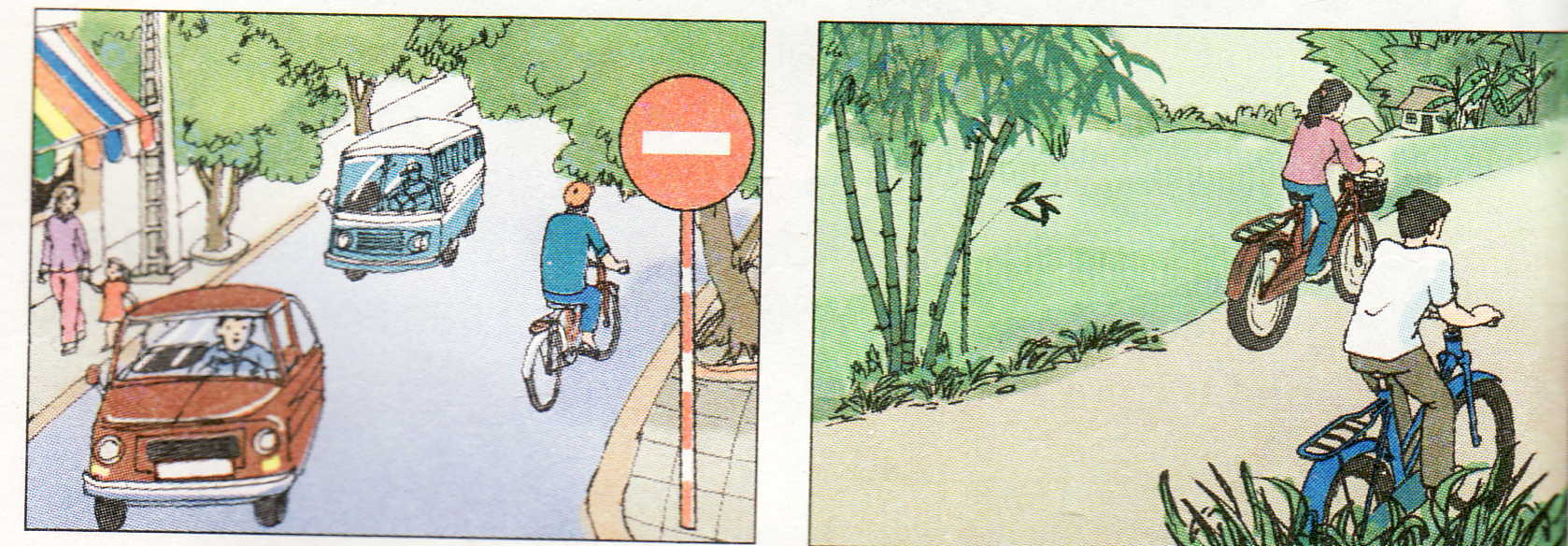 Trong hình trên ai đi đúng, ai đi sai luật giao thông?
AN TOÀN KHI ĐI XE ĐẠP
Tự nhiên-xã hội:
1/ Đi đúng, đi sai luật giao thông.
Hình dưới đây ai đi đúng,
ai đi sai luật giao thông?
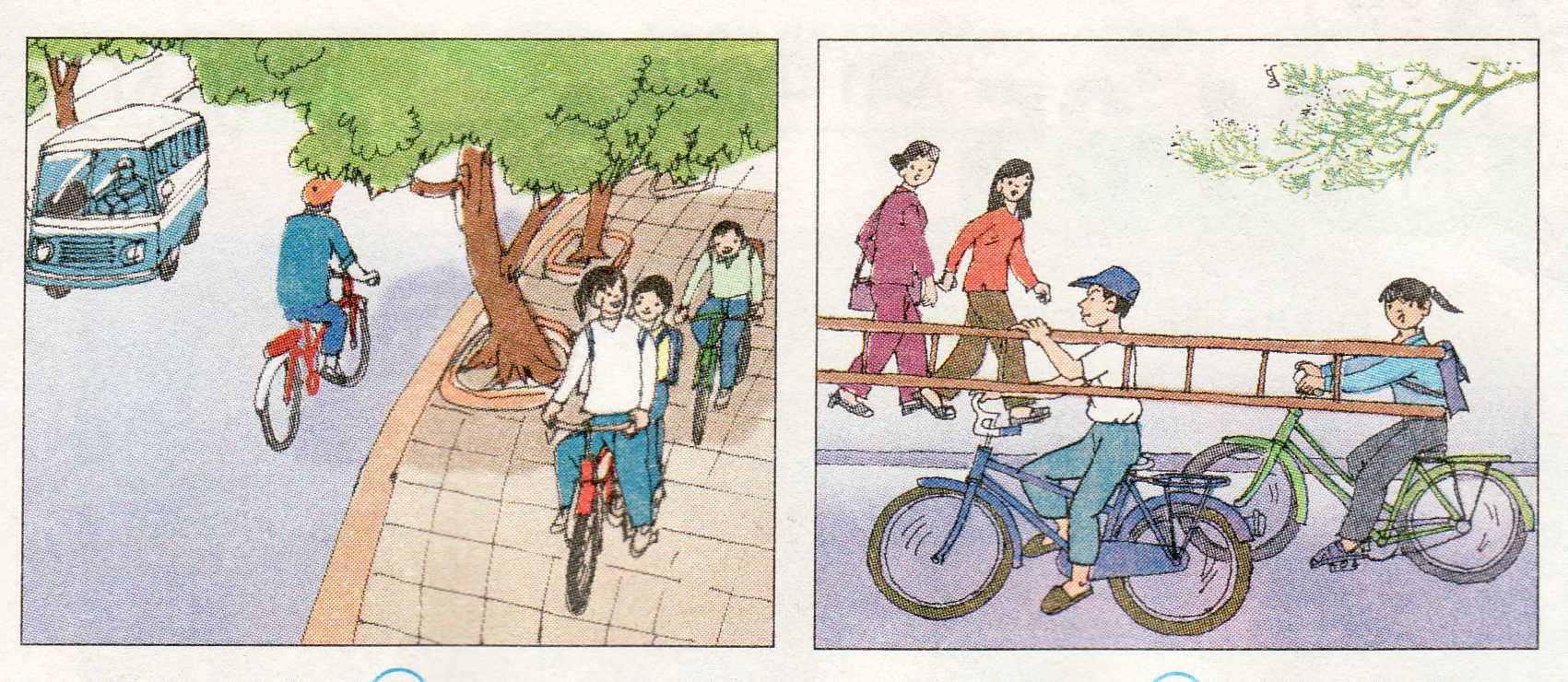 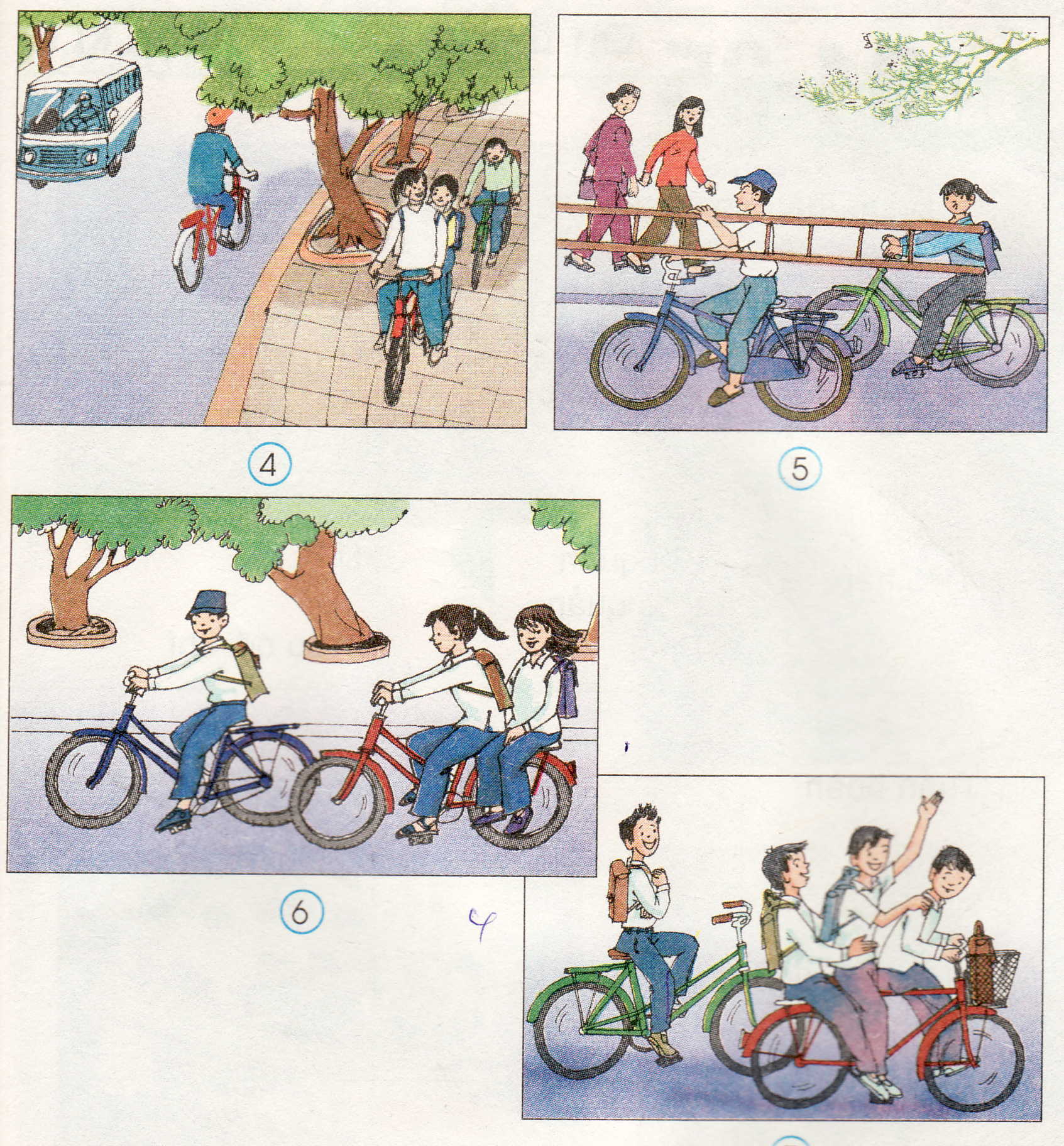 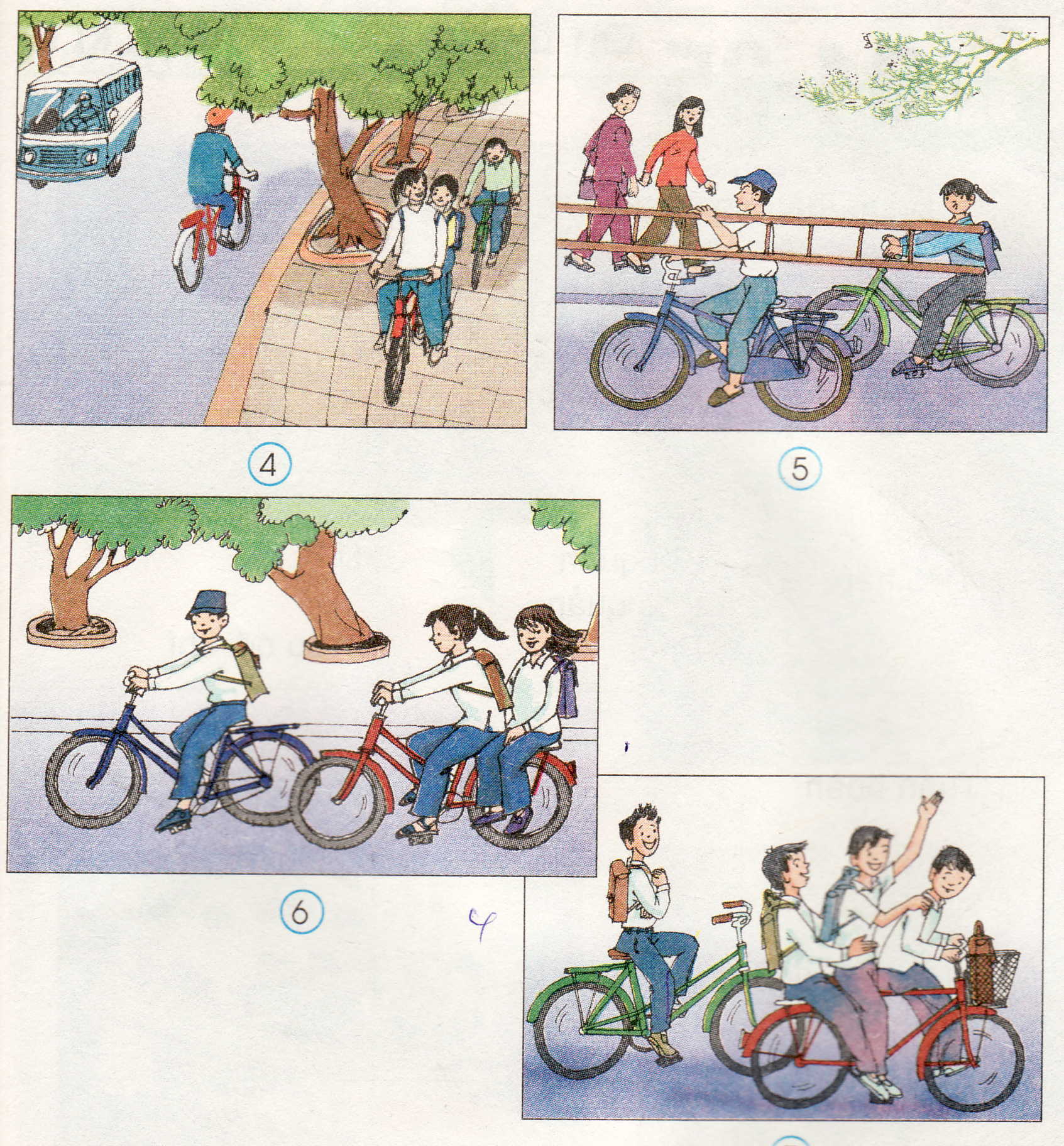 AN TOÀN KHI ĐI XE ĐẠP
Tự nhiên-xã hội:
1/ Đi đúng, đi sai luật giao thông.
Hình bên ai đi đúng, ai đi sai luật giao thông?
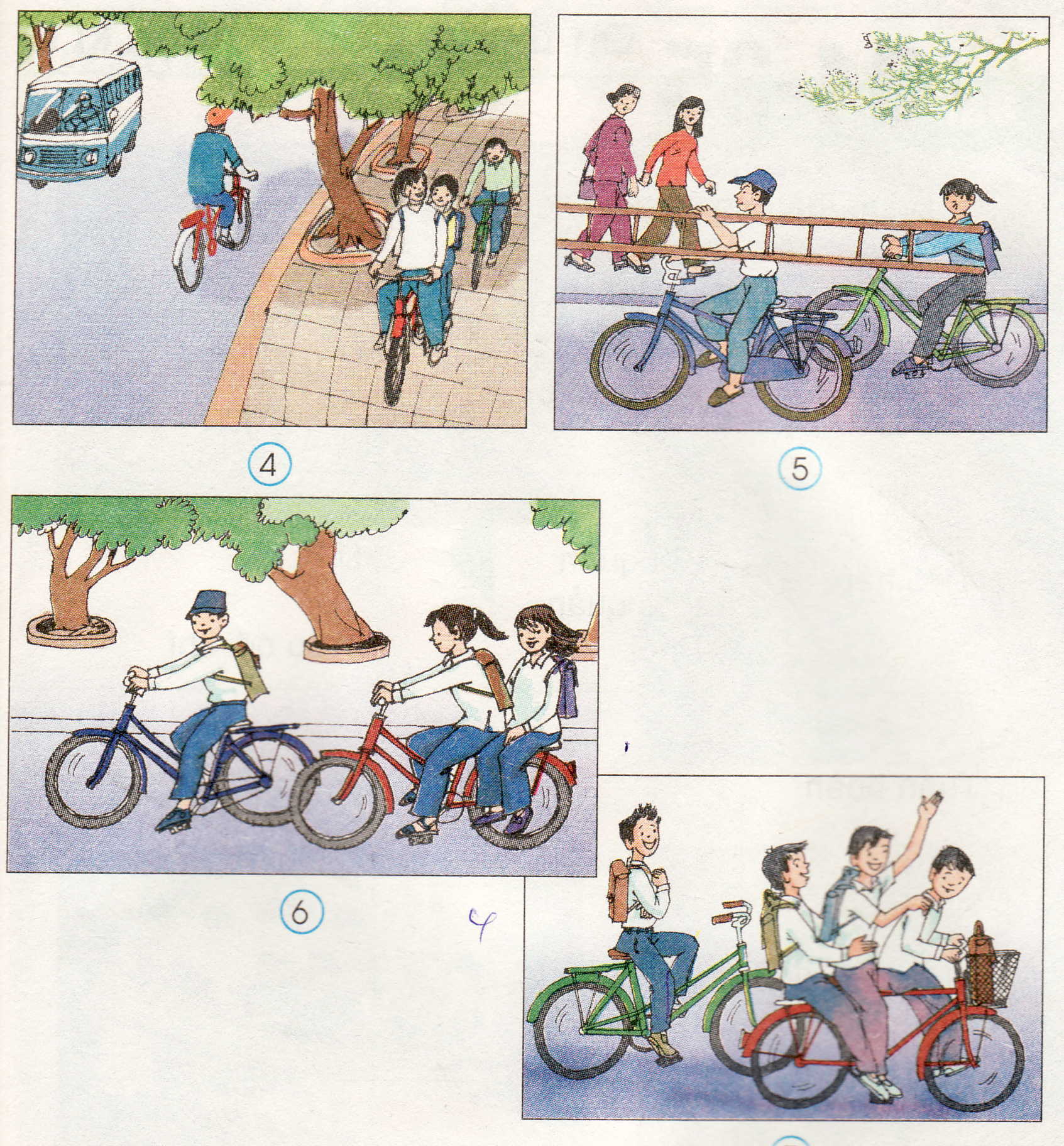 AN TOÀN KHI ĐI XE ĐẠP
Tự nhiên-xã hội:
2/ Đi xe đạp như thế nào là đi đúng luật, như thế nào là đi sai luật?
A/ - Đi về bên phải đường,
     - Đi hàng một.
B/ - Đi về bên trái.
     - Dàn hàng trên đường.
C/ - Đi vào đường ngược chiều.
     - Đèo ba người.
D/ - Đi đúng phần đường.
     - Không chở vật cồng kềnh.
Đ
S
S
Đ
AN TOÀN KHI ĐI XE ĐẠP
Tự nhiên-xã hội:
ĐI XE ĐẠP
ĐI ĐÚNG LUẬT
ĐI SAI LUẬT
* + Đi về bên phải.
   + Đi hàng một.
* + Đi đúng phần đường.
   + Không chở vật cồng kềnh.
* + Đi về bên trái.
   + Dàn hàng trên đường.
* + Đi  vào đường ngược chiều.
   + Đèo ba người.
AN TOÀN KHI ĐI XE ĐẠP
Tự nhiên-xã hội:
3/ Đi theo biển báo hiệu:
Biển cấm đi ngược chiều.
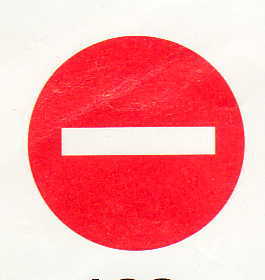 Biển cấm  xe đạp đi.
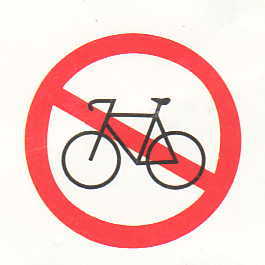 Biển cấm người đi bộ.
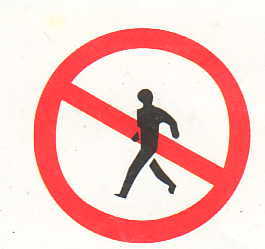 Biển dành cho người 
đi bộ.
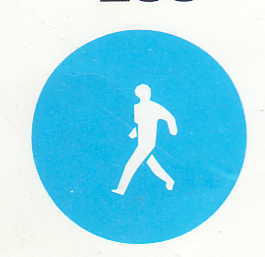 Đường dành cho người
đi bộ  sang ngang.
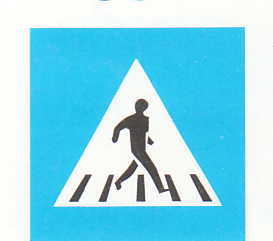 AN TOÀN KHI ĐI XE ĐẠP
Tự nhiên-xã hội:
TRÒ CHƠI: ĐÈN BÁO HIỆU GIAO THÔNG
AN TOÀN KHI ĐI XE ĐẠP
Tự nhiên-xã hội:
TRÒ CHƠI: ĐÈN BÁO HIỆU GIAO THÔNG
AN TOÀN KHI ĐI XE ĐẠP
Tự nhiên-xã hội:
TRÒ CHƠI: ĐÈN BÁO HIỆU GIAO THÔNG
AN TOÀN KHI ĐI XE ĐẠP
Tự nhiên-xã hội:
TRÒ CHƠI: ĐÈN BÁO HIỆU GIAO THÔNG
AN TOÀN KHI ĐI XE ĐẠP
Tự nhiên-xã hội:
Bài tập về nhà:
Bài 1, bài 2  vở bài tập trang 44